Областной вебинар 
по подготовке и проведению регионального конкурса молодых педагогов и их наставников «Педагогический дуэт – 2022»









12 октября 2022 года
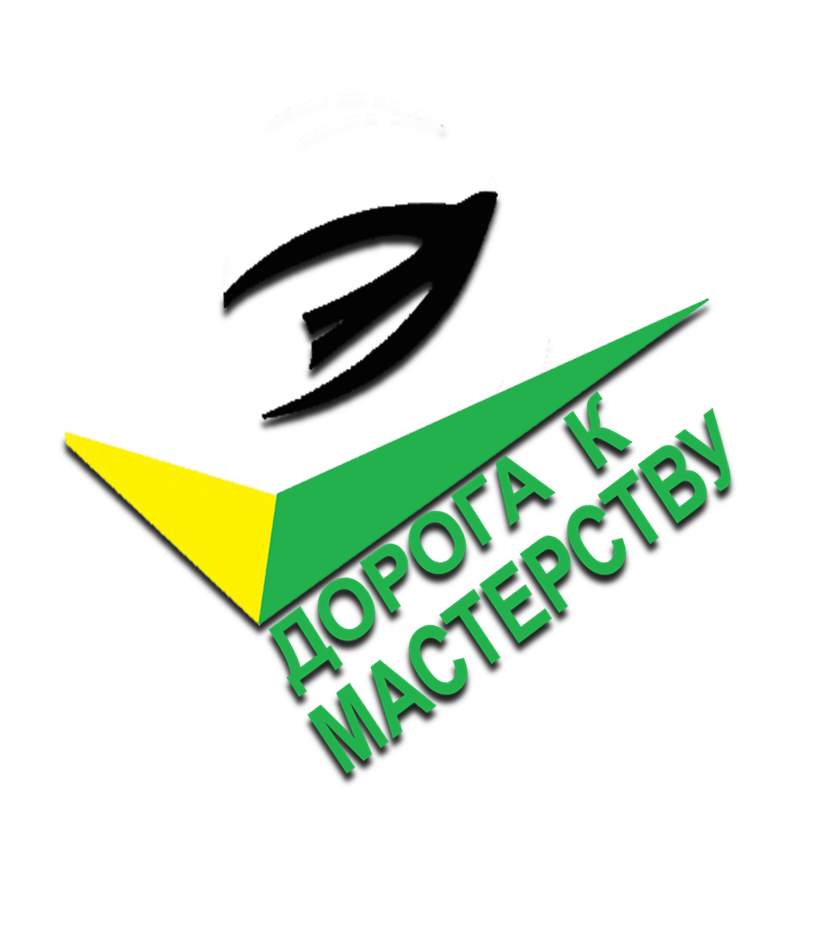 Цель конкурса:
создание условий для развития творческого потенциала и самореализации молодых педагогических работников и их наставников.
Участники Конкурса
Молодые педагоги образовательных организаций, педагогический стаж которых по состоянию на 1 сентября 2022 года не превышает пяти лет, и их наставники (педагогический дуэт). 
В Конкурсе могут принять участие педагогические работники образовательных организаций, реализующие программы дошкольного образования, общего образования, а также преподаватели общеобразовательных дисциплин организаций СПО
Не допускаются к участию в конкурсе победители и призёры Конкурса последних трех лет.
 
Члены жюри – победители и призеры областных конкурсов профессионального мастерства
Регистрация: с 31октября по 14 ноября
Пакет документов:
скан-копия личного заявления на участие в Конкурсе в формате *.jpg или *.pdf от каждого из участников дуэта;
- скан-копия согласия на обработку персональных данных (Приложение 2 к Положению) от каждого из участников;
- информационная картав формате *.word;
- заявка на проведение учебного занятия в формате *.word;
- цветные фотографии каждого участника педагогического дуэта (портрет 9х13) в формате .jpg объемом не более 5 Мб каждая (без отвлекающих элементов!!!);
- ссылка на медиавизитку, размещенную на сервисе YouTube.com или RUTUBE .com
- ссылка на видеозапись воспитательного события, размещенного на сервисе YouTube.com или RUTUBE .com
Регистрация: 
педагоги – роль: участники
Члены жюри – эксперты


После регистрации следите за почтой! (принята ли ваша заявка, зайдите в свой кабинет,  нет ли там вам каких-то сообщений)
Порядок проведения Конкурса
1 этап (заочный) - с 31октября по 25 ноября 2022 года в онлайн-формате на странице мероприятия «Региональный конкурс молодых педагогов и их наставников «Педагогический дуэт - 2022» на портале дистанционных мультимедийных Интернет-проектов http://дмип.рф 
(с 31 октября по 14 ноября регистрация и размещение материалов заочного этапа;
с 15 ноября по 25 ноября - экспертиза материалов заочного этапа)
2 этап (очный) - с 28 по 30 ноября 2022 года;
Педагогические дуэты, набравшие максимальное количество баллов по результатам первого (отборочного) этапа, проходят во второй этап Конкурса.
Первый этап включает конкурсные испытания: «Медиавизитка педагогического дуэта «Мы – команда», «Воспитательное событие»
Конкурсное испытание «Медиавизитка»
Формат и регламент конкурсного испытания: видеоролик продолжительностью до 5 минут.
Критерии оценки конкурсного испытания:
полнота раскрытия ведущих педагогических идей педагога, жизненных приоритетов, отношения к детям, коллегам, профессии;
формулировка наиболее важных аспектов своей педагогической деятельности;
представление форм совместной работы наставника и молодого педагога; 
результативность совместной работы; 
оригинальность представления.
Максимальное количество баллов – 10.
Конкурсное испытание «Воспитательное событие».
Второе конкурсное испытание для общеобразовательных организаций и организаций СПО: внеурочное занятие «Разговоры о важном» – совместное внеурочное занятие педагогического дуэта (темы на октябрь-ноябрь 2022 года размещены на портале «Единое содержание общего образования»).
Второе конкурсное испытание для организаций дошкольного образования – воспитательное событие патриотической, нравственной и экологической направленности. 
Занятие обязательно проводится педагогическим дуэтом.
Формат и регламент конкурсного испытания: видеоролик продолжительностью до 25 минут.
Максимальное количество баллов – 10.
Критерии оценки конкурсного испытания:
формирование ценностных ориентиров, привычек, культуры поведения; 
соответствие содержания занятия поставленной цели, задачам;
творческий подход в использовании методических материалов к занятиям; 
доступность, наглядность содержательного материала;
учет регионального компонента; 
использование деятельностных технологий, интерактивных методов обучения;
создание условий, способствующих формированию способности обучающихся к самоорганизации, саморазвитию, рефлексии;
учет индивидуальных особенностей и возможностей обучающихся; 
эффективная коммуникация педагога-наставника с молодым педагогом;  
компетентность педагога-наставника в отборе технологий и форм работы с молодым педагогом.
Максимальное количество баллов – 20.
Как формируются баллы?
0 баллов – «показатель не проявлен»,
1 балл – «показатель проявлен частично», 
2 балла – «показатель проявлен в полной мере»

Критерий: учет индивидуальных особенностей и возможностей обучающихся; 
*Таким образом баллы формируются по всем конкурсным испытаниям
Второй (очный) этап включает конкурсное испытание: совместное учебное занятие (урок) педагогического дуэта
Возраст детей определяется педагогическим дуэтом самостоятельно. Тема учебного занятия выбирается в соответствии с календарно-тематическим планированием. 
Регламент: учебное занятие – 25 минут; самоанализ и ответы на вопросы жюри  – 
    до 5 минут.
Критерии оценки конкурсного испытания: 
организационная культура, 
грамотность, 
результативность, 
методическое мастерство и творчество, 
мотивирование к обучению, 
рефлексивность, 
эффективная коммуникация педагога-наставника с молодым педагогом, 
инновационность;
воспитательный потенциал, 
компетентность педагога-наставника в отборе технологий и форм работы с молодым педагогом.
Максимальное количество баллов – 20.
Подведение итогов Конкурса
Объявление результатов и награждение – декабрь
Педагогическим дуэтам первого (отборочного) этапа вручаются сертификаты;
По итогам второго этапа Конкурса определяются: победитель, призеры, лауреаты (вручаются Дипломы МО и подарки)
*** Оргкомитет имеет право на внесение изменений в Положение.